Koding i naturfag med PASCO
Realfagkonferansen 2020
2020  Global  Sales Meeting
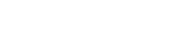 Koding i skolen
Forutsetninger 

Nytt emne i naturfag og matematikk 

Timetallet er som før
  
 Undervisningen gjøres av eksisterende lærere

      Ambisjon

Skal fremme algoritmisk tenkning 

Skal styrke realfagene
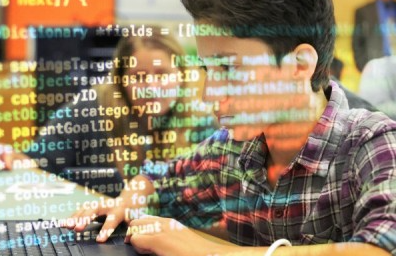 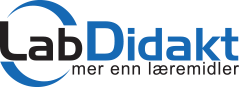 www.labdidakt.no										32885200
Koding i naturfag med PASCO
Realfagkonferansen 2020
2020  Global  Sales Meeting
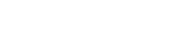 Et alternativ til det eksisterende tilbudet
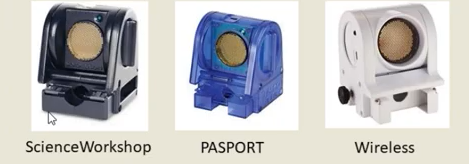 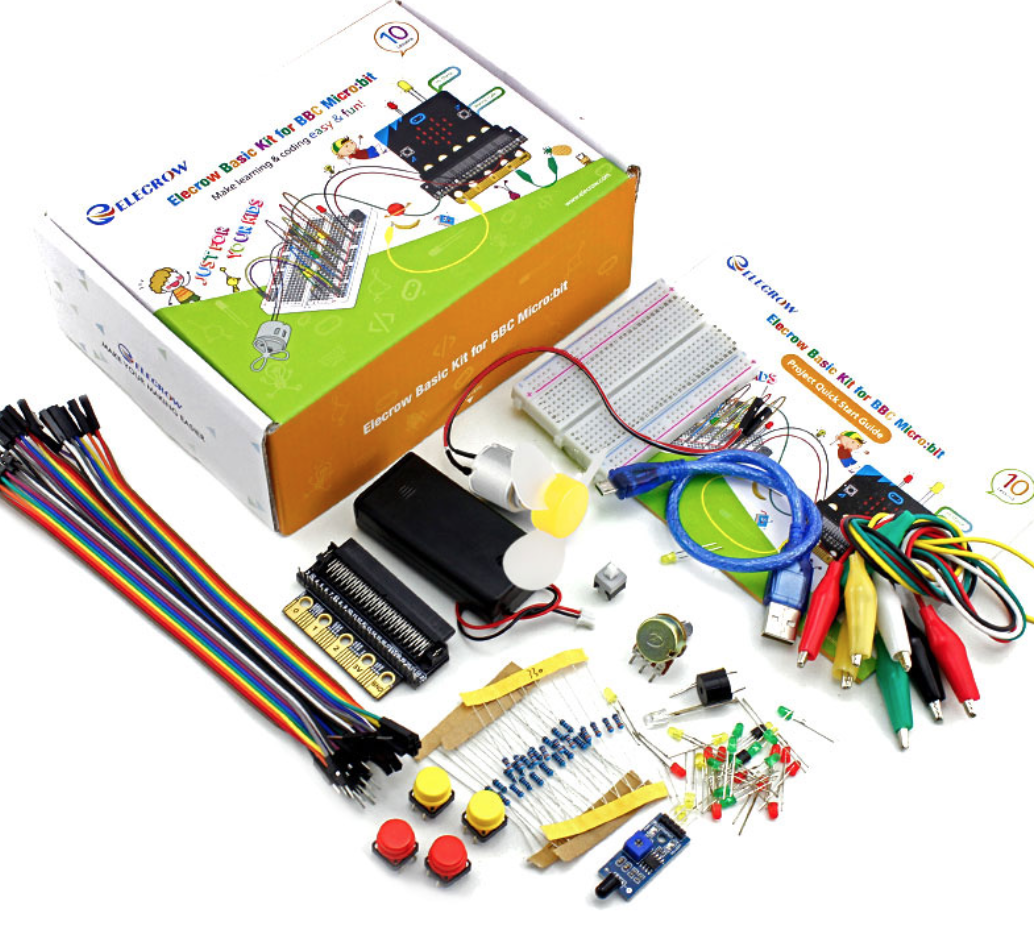 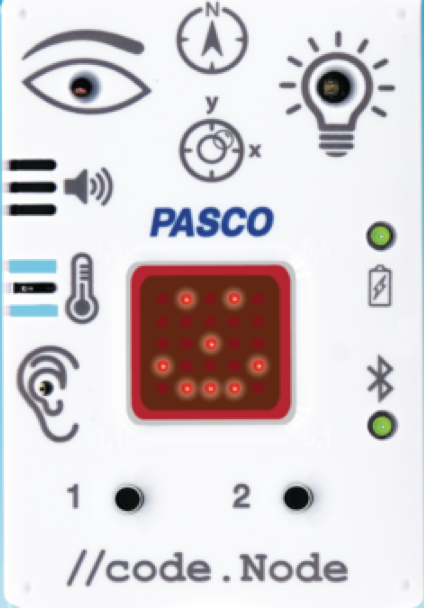 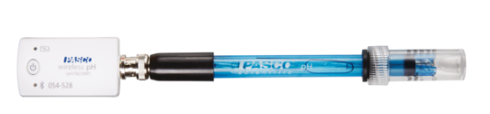 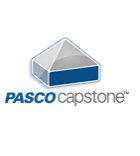 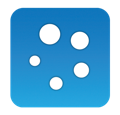 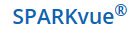 Mikrokontrollere med tilleggsutstyr DIY
Legger til rette for koding mot teknologi/elektronikk
Enkelt oppsett slik at du går rett på kodingen 
Legger til rette for koding kombinert med moderne naturfag
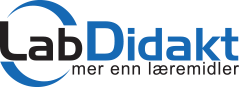 www.labdidakt.no										32885200
Koding i naturfag med PASCO
Realfagkonferansen 2020
2020  Global  Sales Meeting
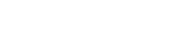 Vår ambisjon

La «det klassiske naturfagforsøket» og kodingen utfylle og forsterke hverandre! 

Ha fokus på algoritmisk tenkning. 

Vise styrken og kapasiteten i blokkprogrammering. 

Gir muligheter til å ta med målinger inn i 
matematikktimen. Enkel eksport til Geogebra og Excel.
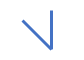 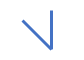 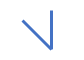 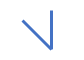 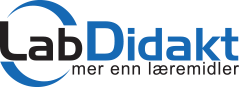 www.labdidakt.no										32885200
Koding i naturfag med PASCO
Realfagkonferansen 2020
2020  Global  Sales Meeting
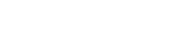 Grunnleggende forståelse av en sensor kombinert med kode. 
Bruk en temperatursensor til å gi en beskjed til skjermen. Over 25 grader «varmt», under 25 grader: «kaldt»
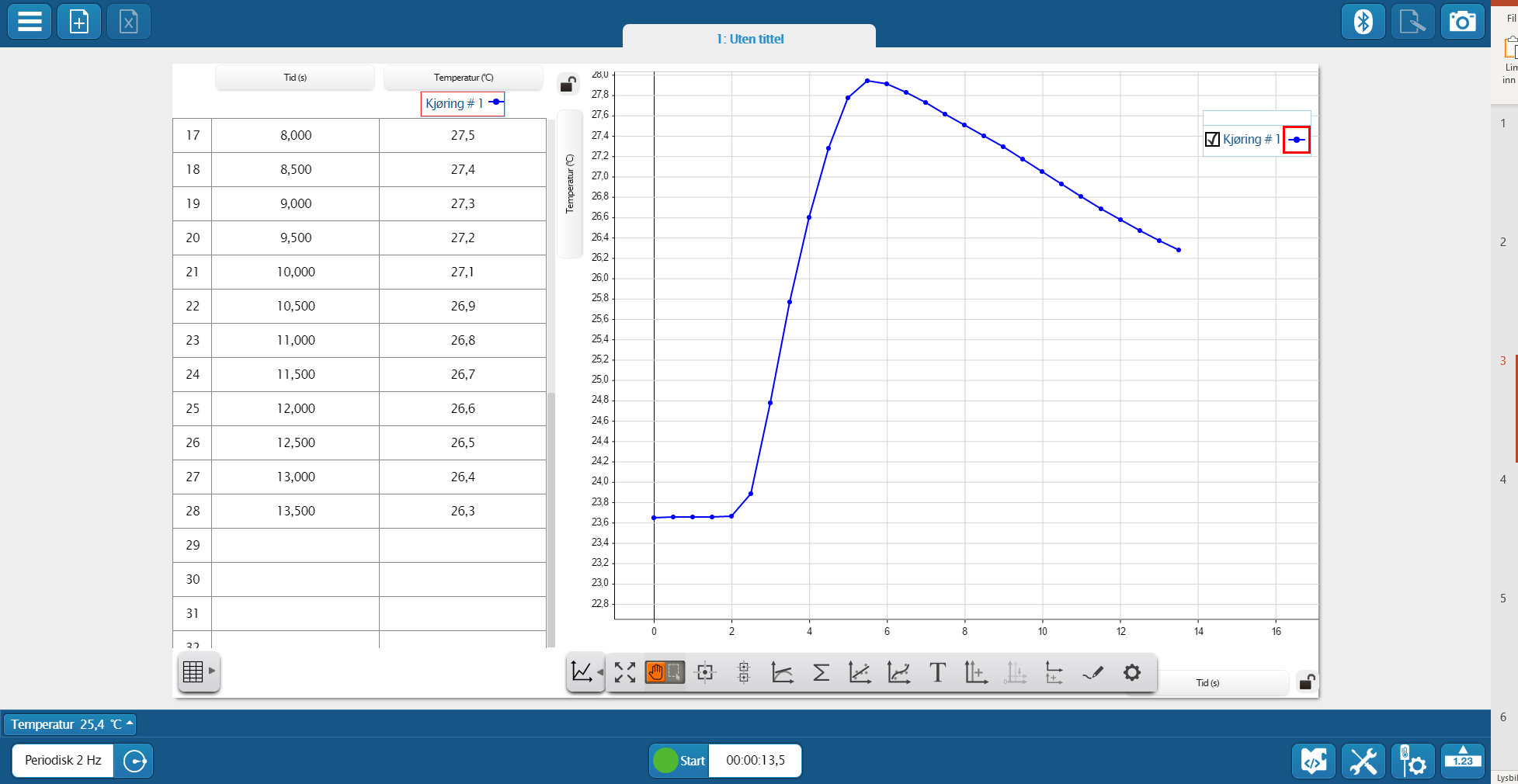 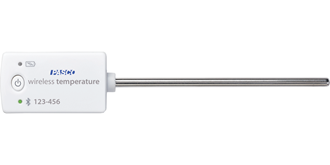 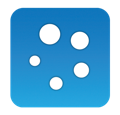 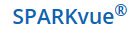 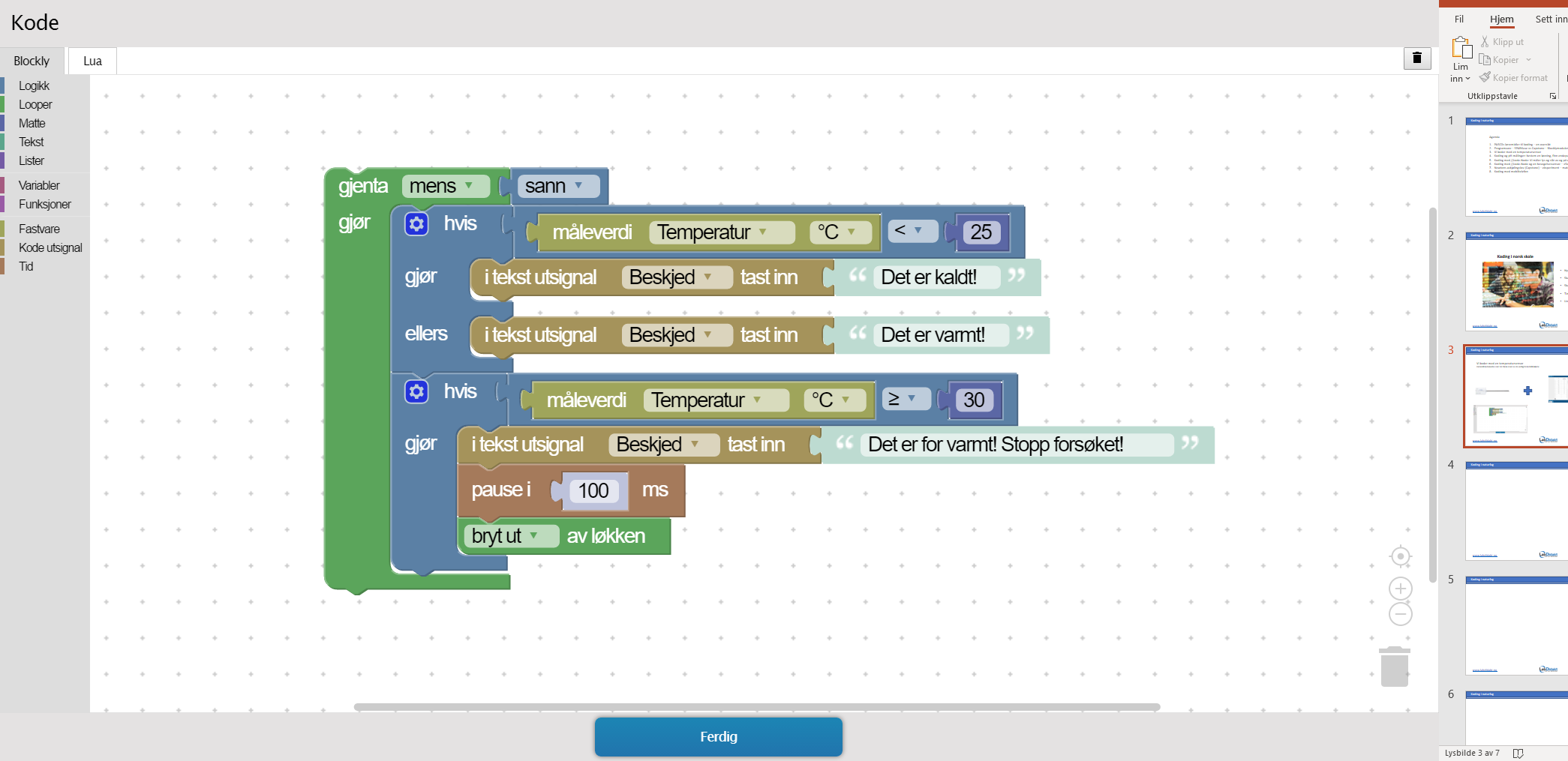 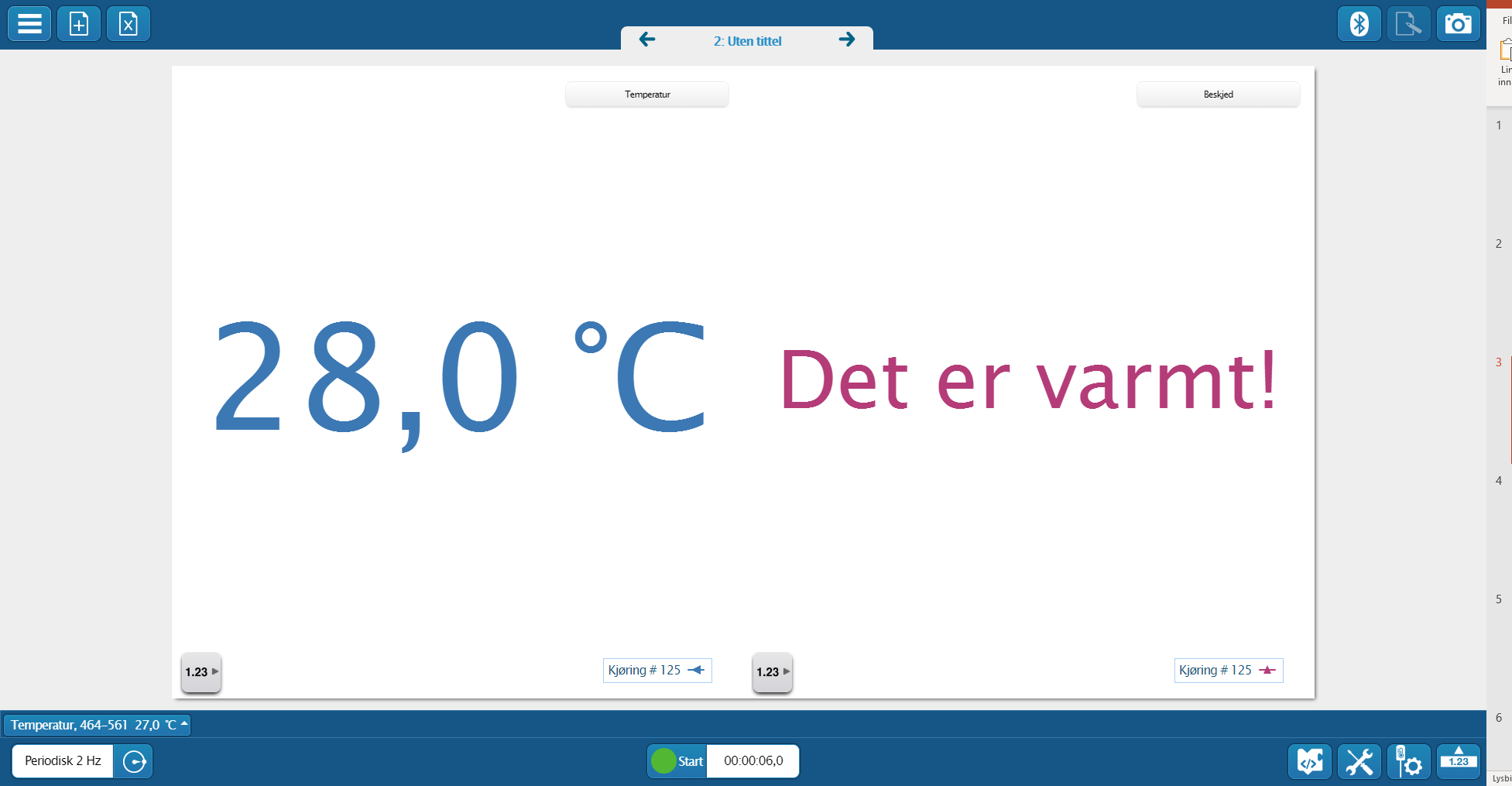 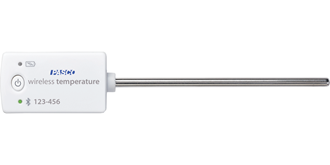 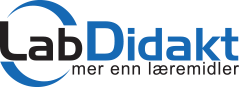 www.labdidakt.no										32885200
Koding i naturfag med PASCO
Realfagkonferansen 2020
2020  Global  Sales Meeting
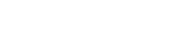 Slik ser den samme øvelsen ut i Capstone:

Vi koder med en temperatursensor
Generell kodeøvelse som tar i bruk noen av de vanligste kodeblokkene. Øvelsen skal gi oss en forståelse av koding med en PASCO-sensor.
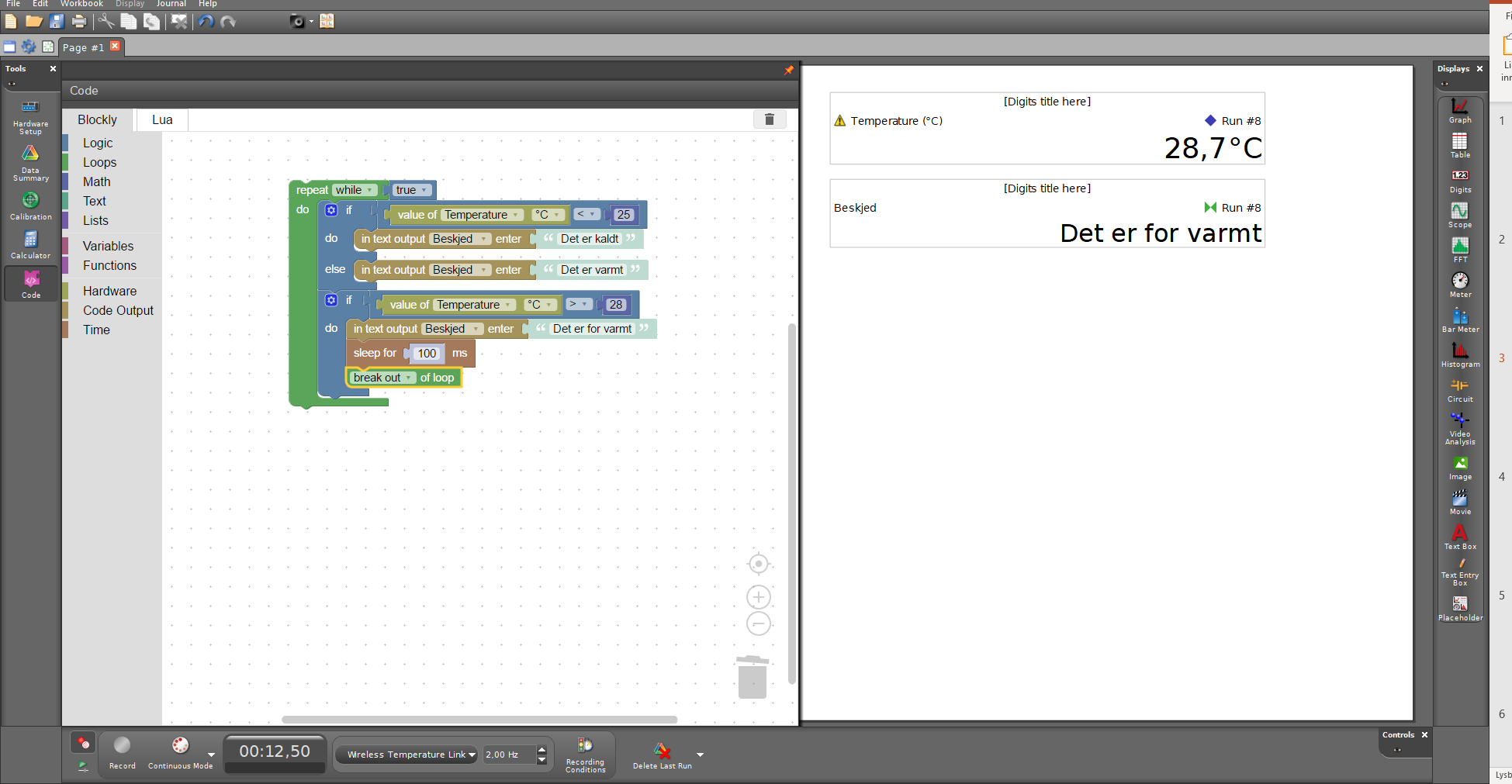 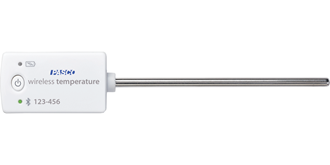 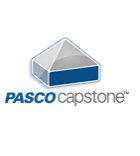 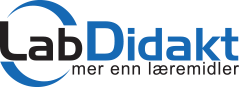 www.labdidakt.no										32885200
Koding i naturfag med PASCO
Realfagkonferansen 2020
2020  Global  Sales Meeting
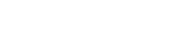 Ressurser
Vi koder med en pH-sensor.
Vi starter med å måle pH, deretter bruker vi resultatene til å 
skrive kode som bestemmer innholdet vi har i begerglasset.
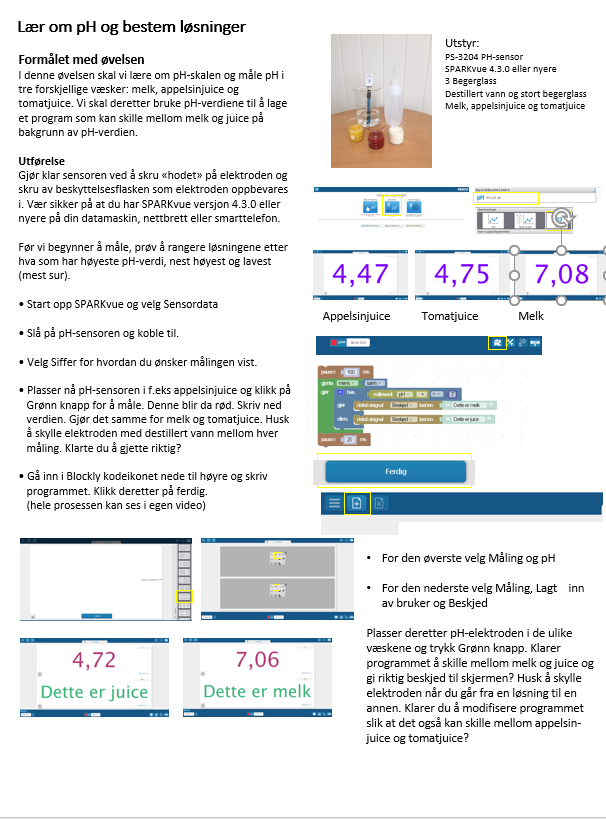 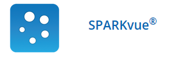 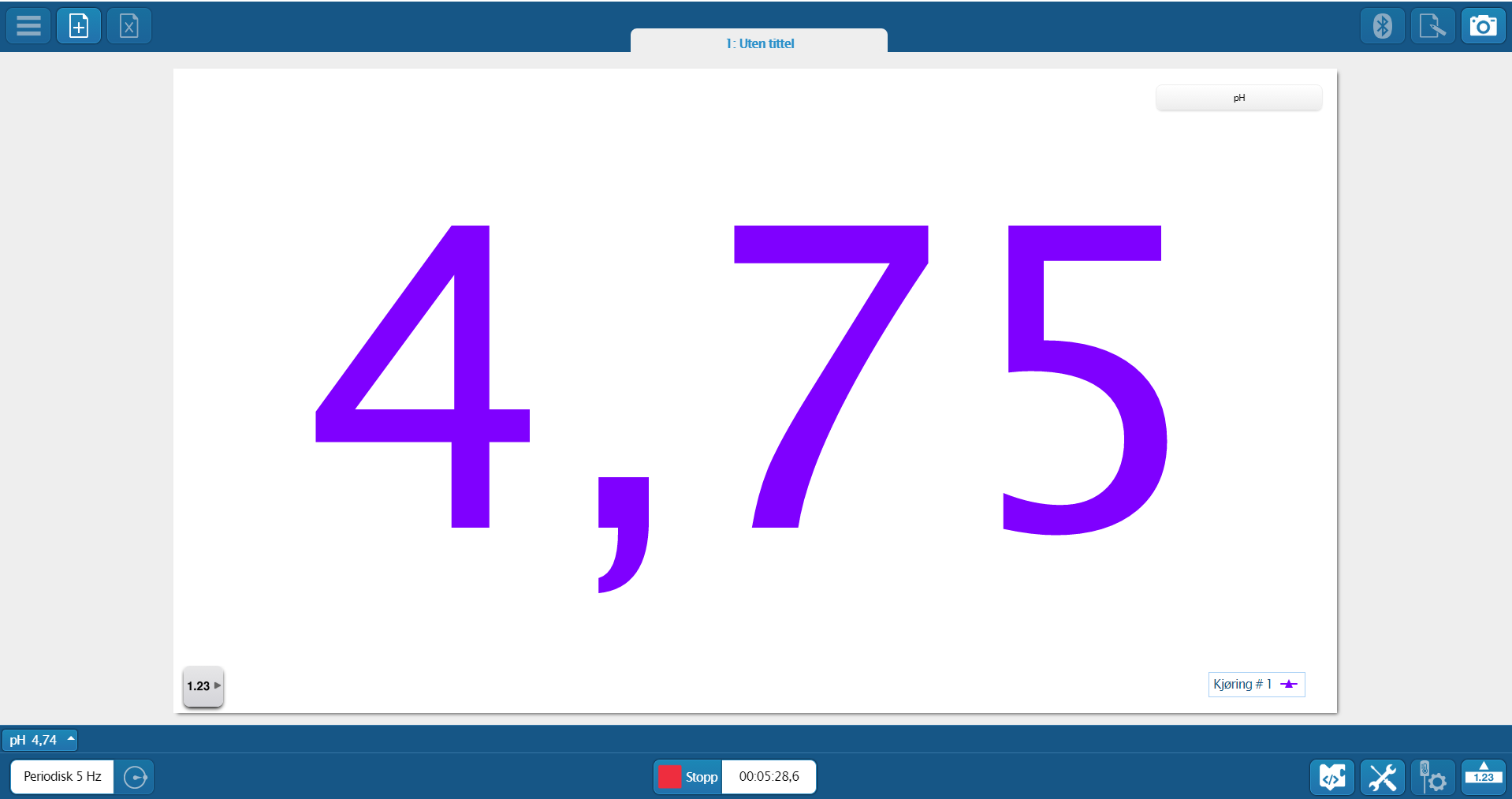 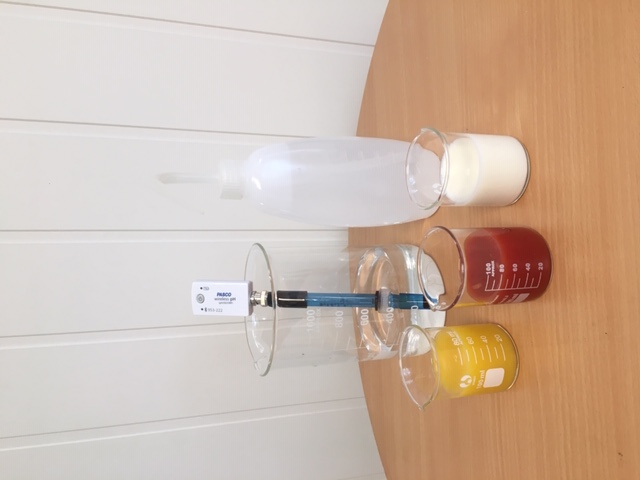 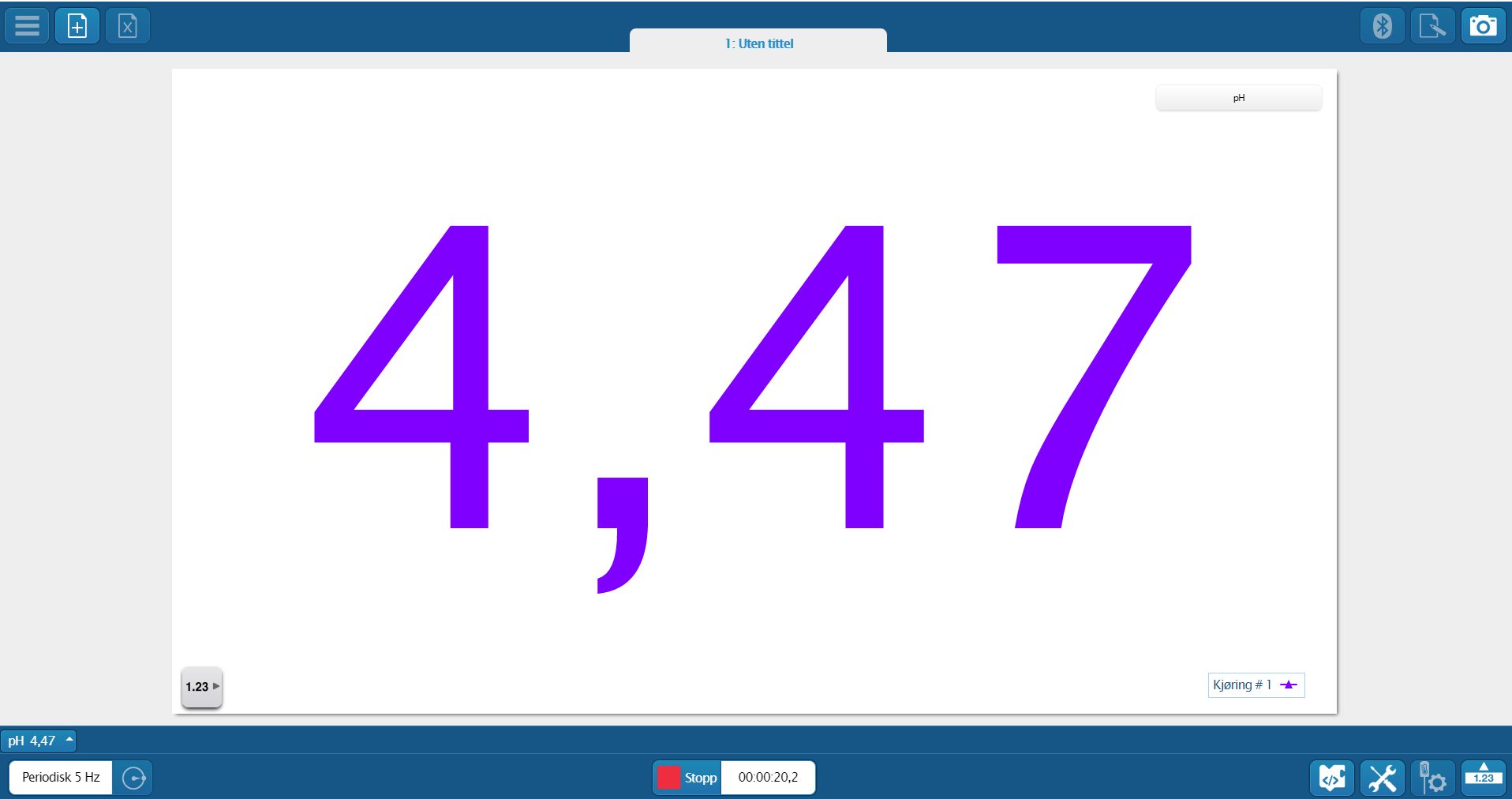 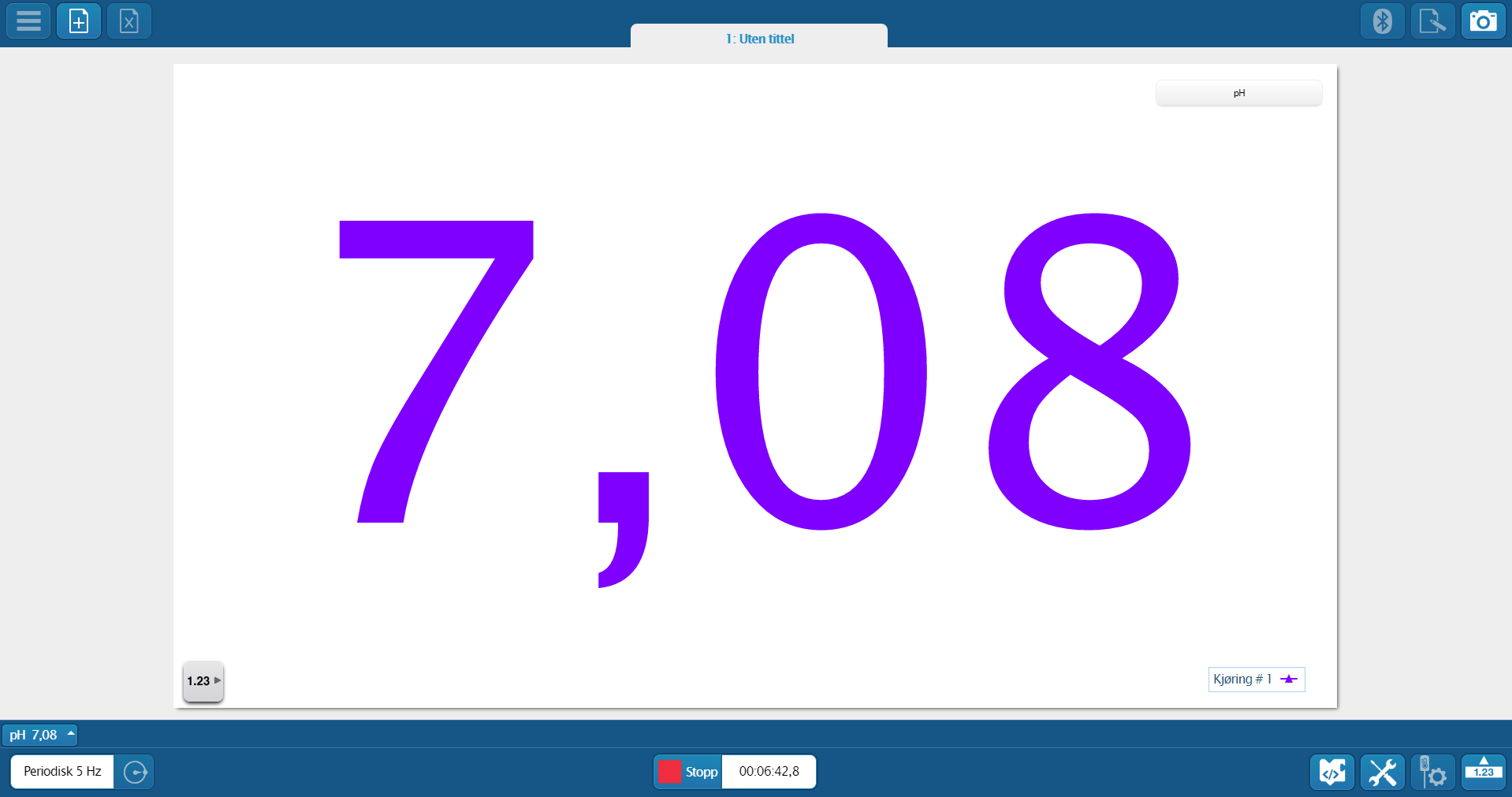 Beskrivelse, video, SPARKvue fil
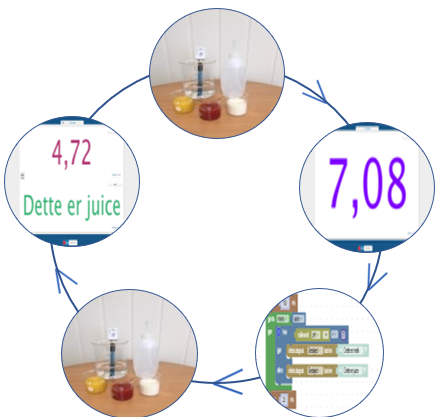 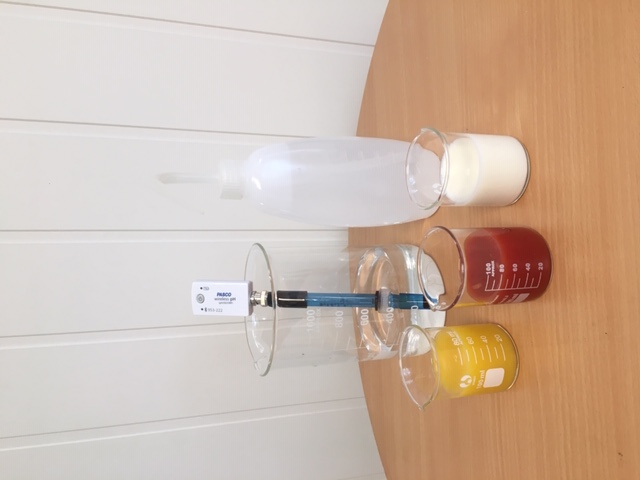 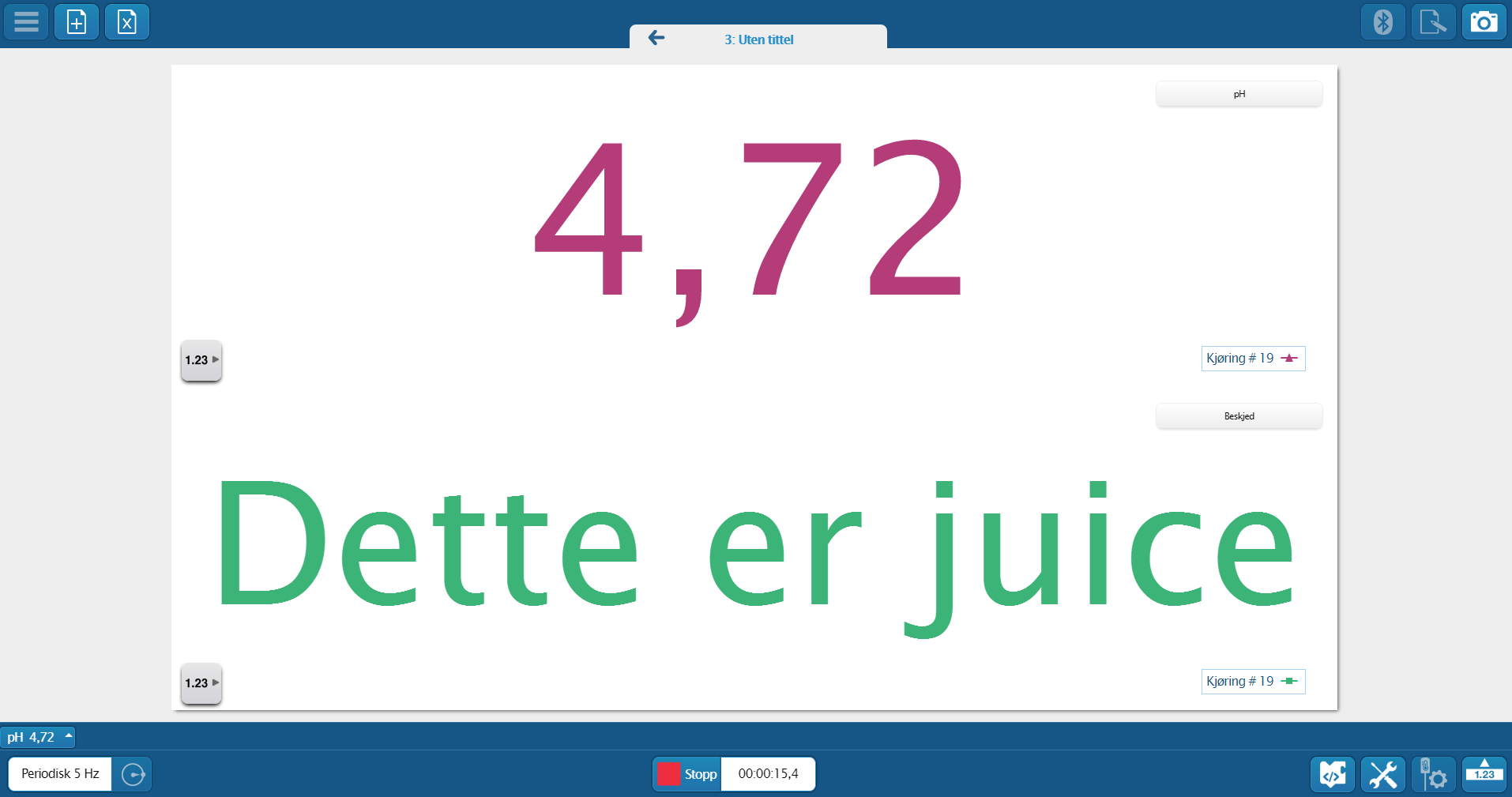 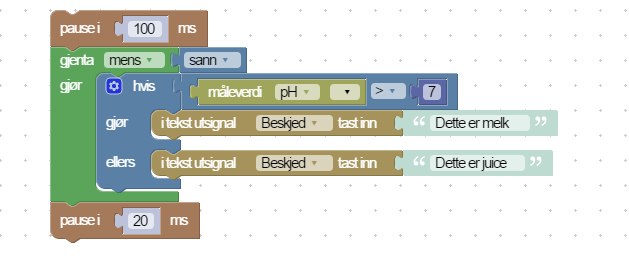 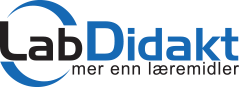 www.labdidakt.no										32885200
Koding i naturfag med PASCO
Realfagkonferansen 2020
2020  Global  Sales Meeting
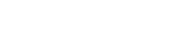 Koding og pH-målinger. Utstyr, dråpetellersensor og pH-sensor. 
Øvelsen skal lære oss å måle pH og å titrere. Bruk dette og skriv en kode som finner endepunktet i en titrering.
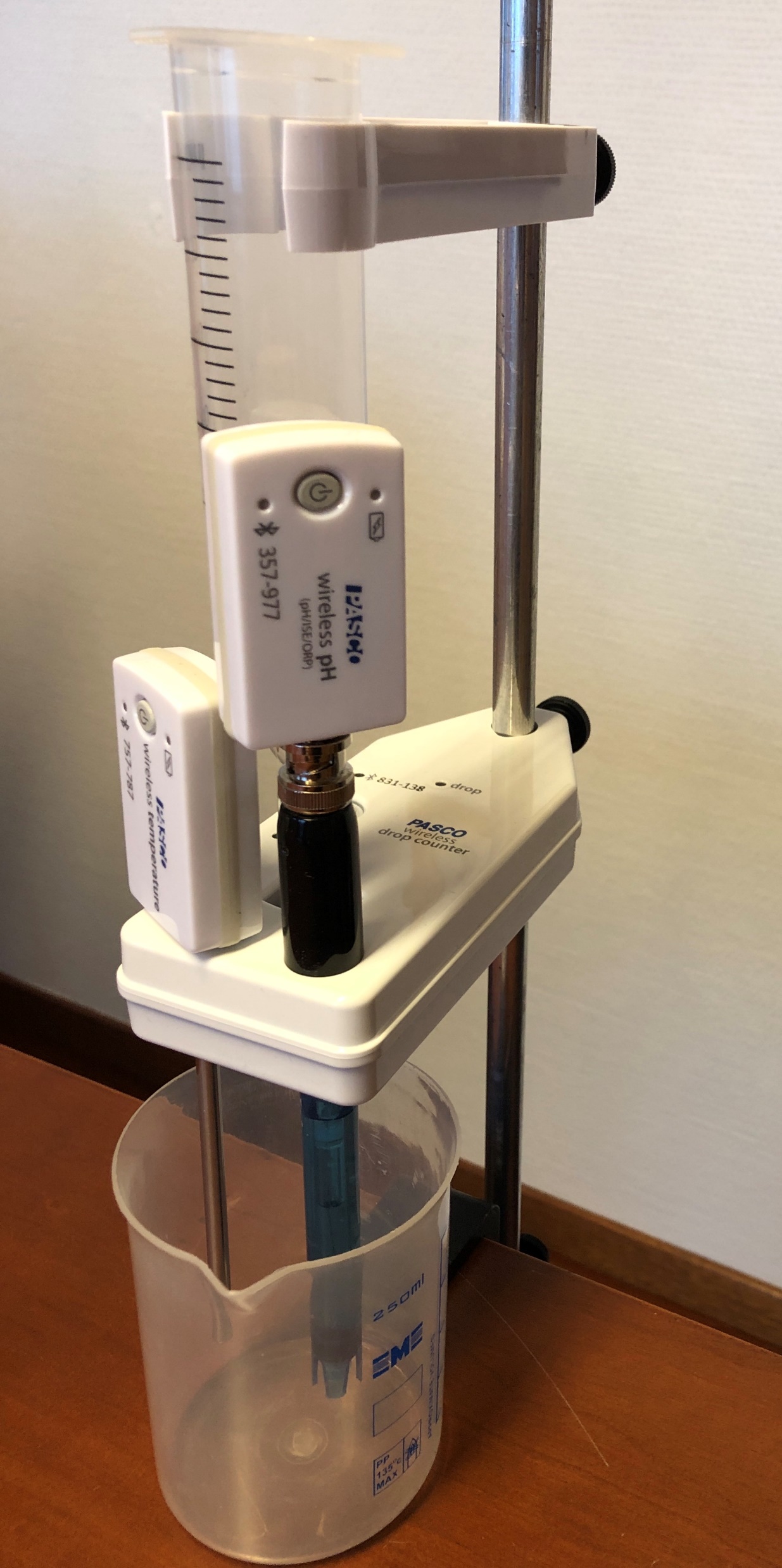 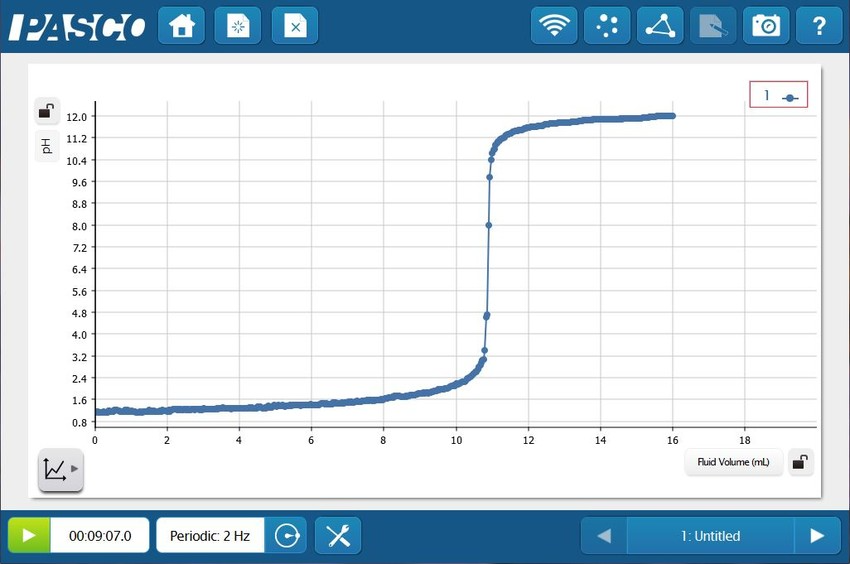 Øvelsen gjennomføres på vanlig måte, og
man finner endepunktet for titreringen.
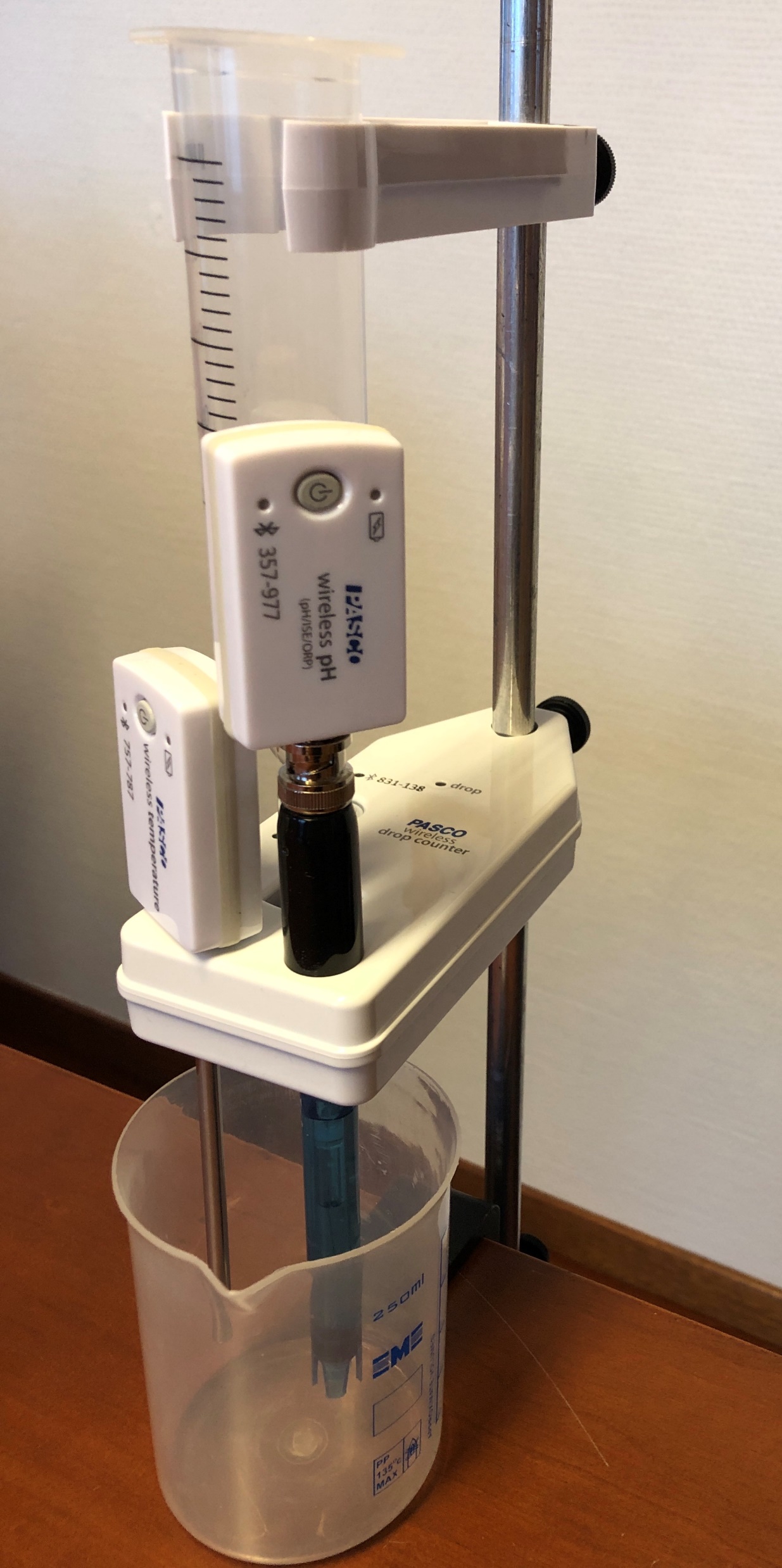 Koden bruker endring av pH per volumendring (maksimum) som input til å finne endepunktet og oppgir tilsatt volum når dette nås.
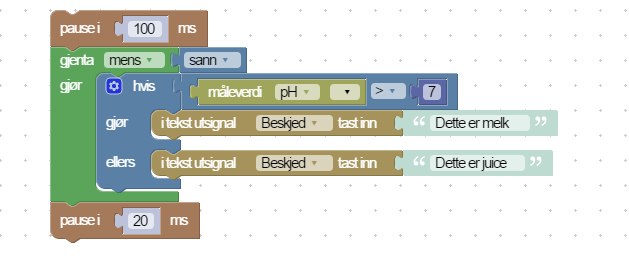 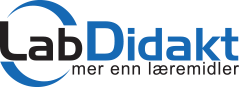 www.labdidakt.no										32885200
Koding i naturfag med PASCO
Realfagkonferansen 2020
2020  Global  Sales Meeting
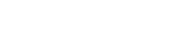 Ressurser
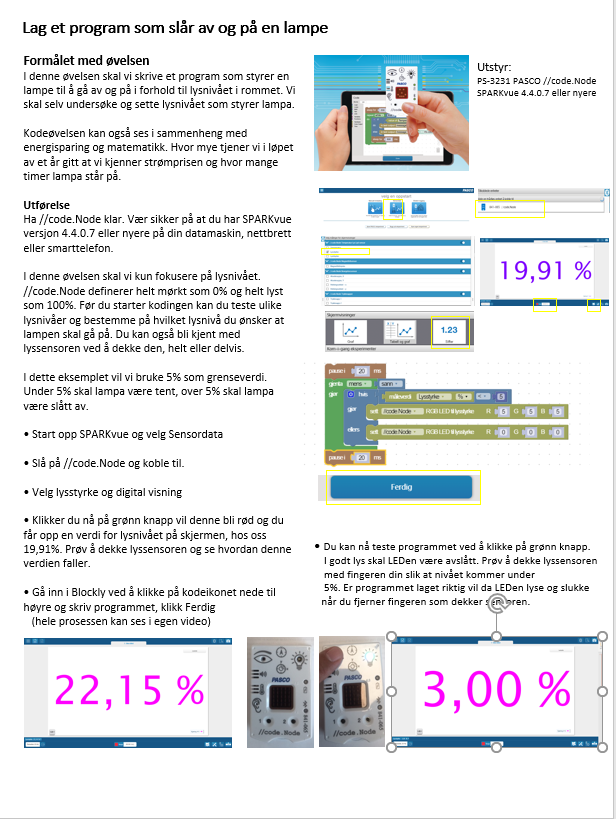 Koding med //code.Node: Vi måler lys og slår av og på en lampe.
Øvelsen skal lære oss om lysmåling. Vi skal skrive et program (kode) som slår på en lampe når lyset går under et bestemt nivå. Øvelsen kan gjerne knyttes til matematikk og energibesparing.
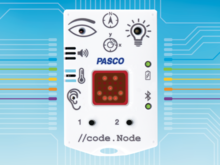 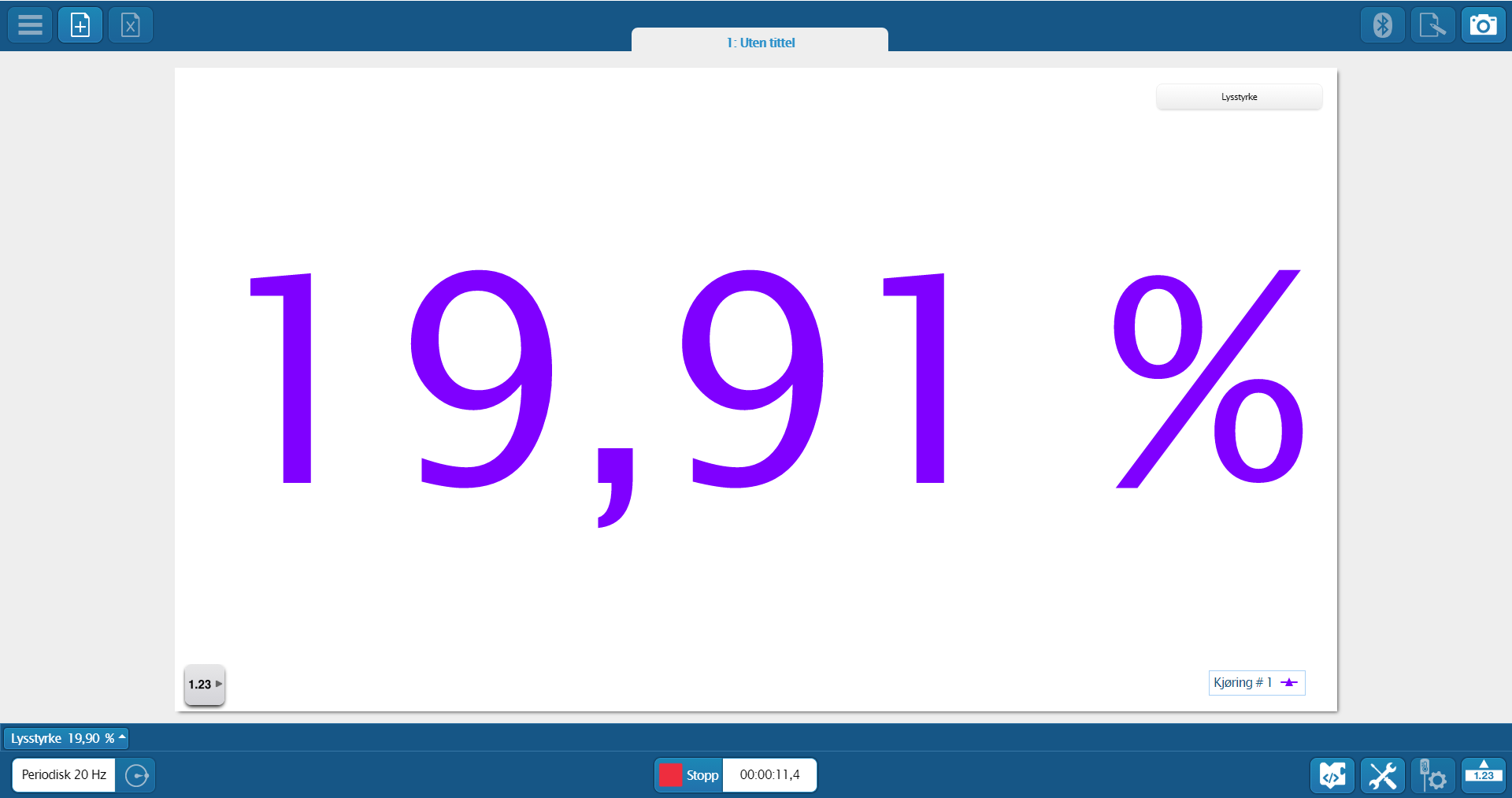 Beskrivelse, video, SPARKvue fil
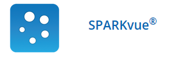 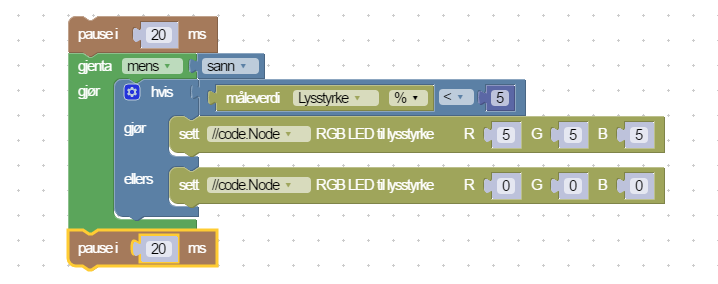 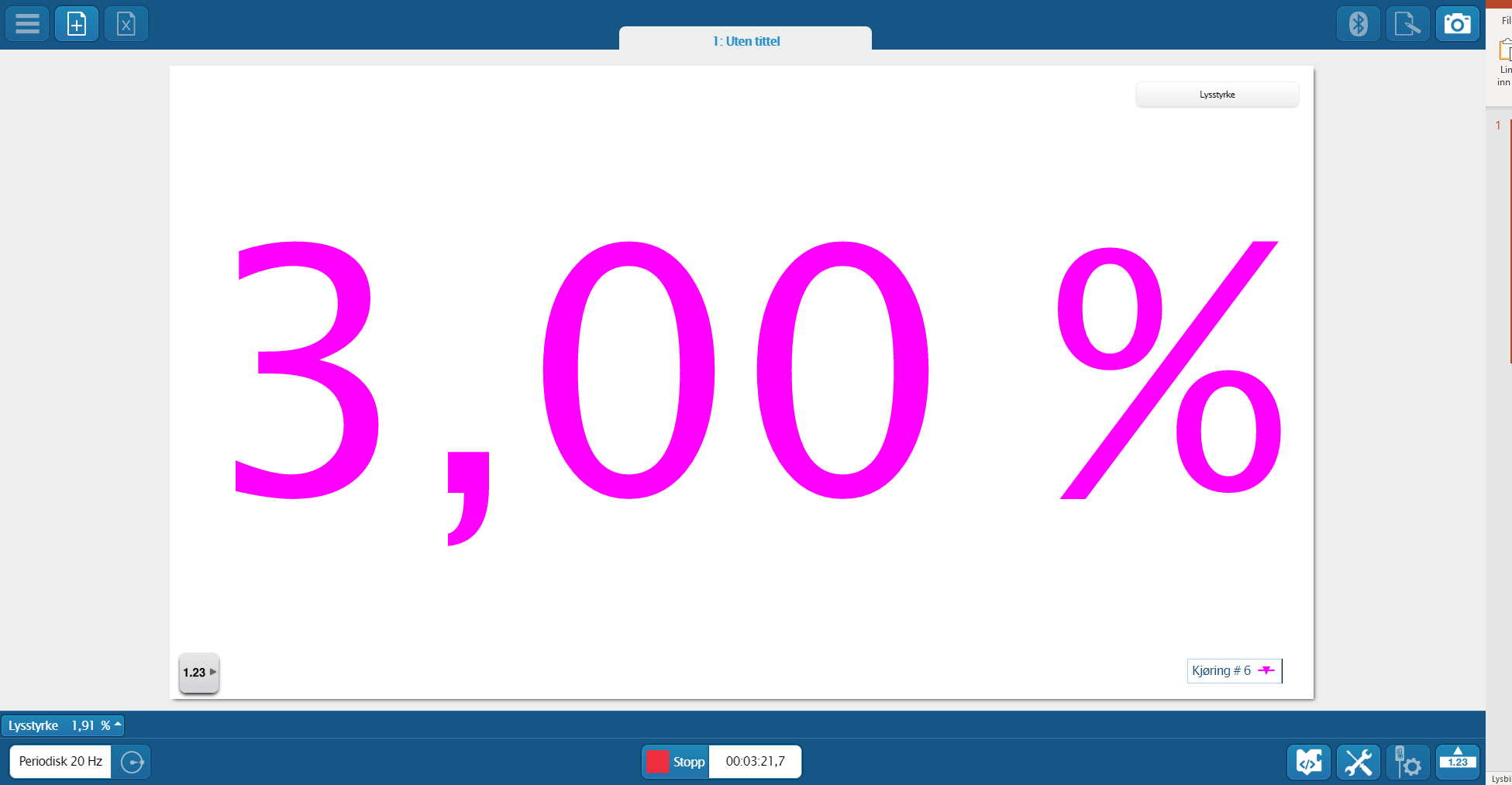 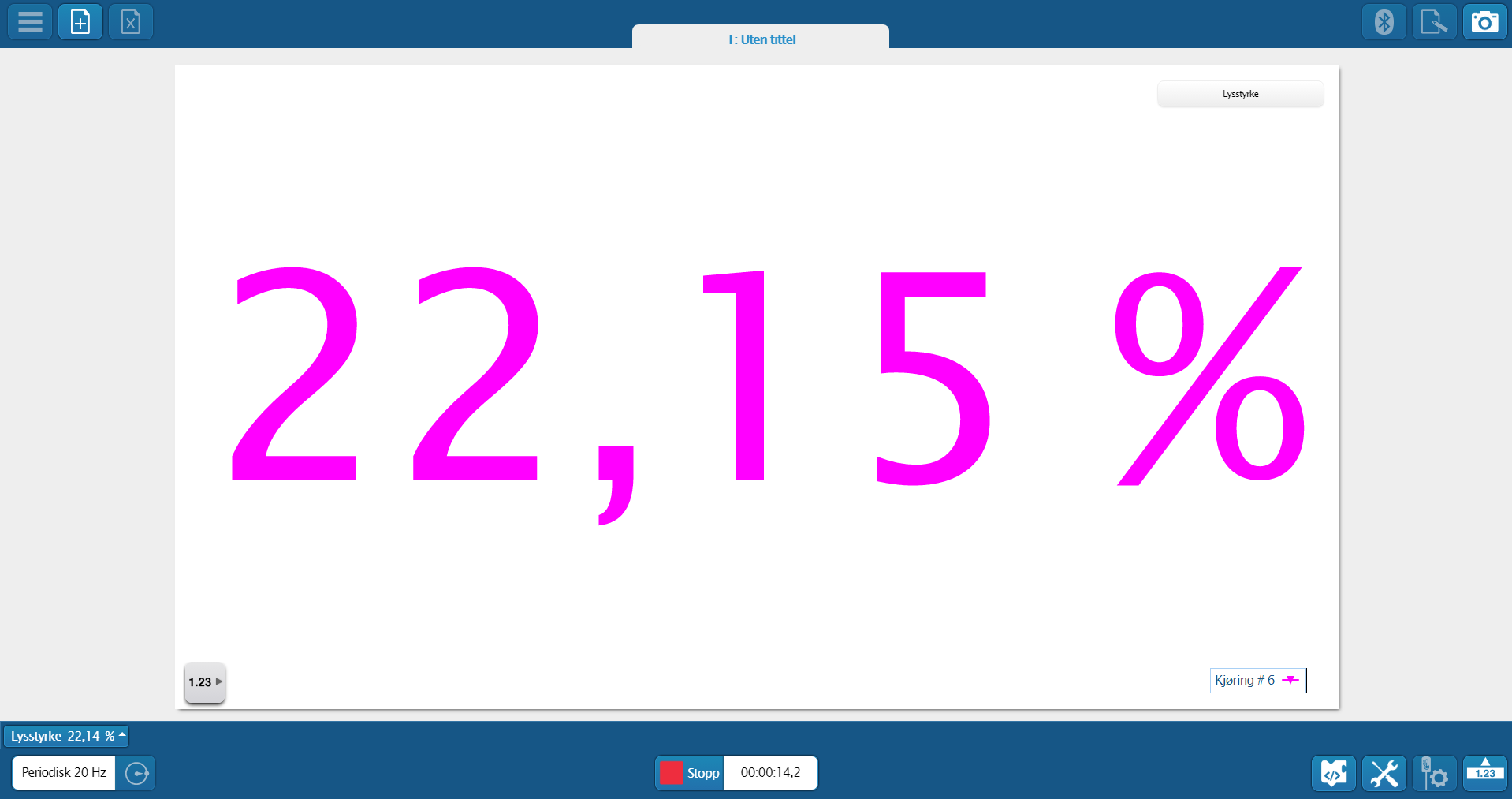 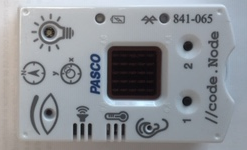 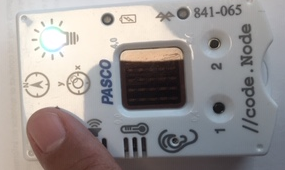 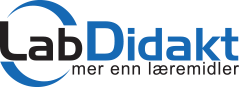 www.labdidakt.no										32885200
Koding i naturfag med PASCO
Realfagkonferansen 2020
2020  Global  Sales Meeting
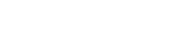 Koding med //code.Node og en bevegelsessensor – «Sosial Distansering»
Vi skal bruke en bevegelsessensor til å måle avstanden til et objekt. Deretter skal vi skrive et program (kode) som skriver en beskjed til skjermen «Forsvarlig avstand» hvis målingen er over 1 m. og «Risikabel atferd» hvis avstanden er under 1 m. Vi ønsker //code.Node til å gi grønt lys ved målinger over 1 m. og rødt lys hvis avstanden er under 1 m.  Hvis avstanden er over 2 m skal //code.Node lyse grønt, gi et skarpt lydsignal og målingen avsluttes.
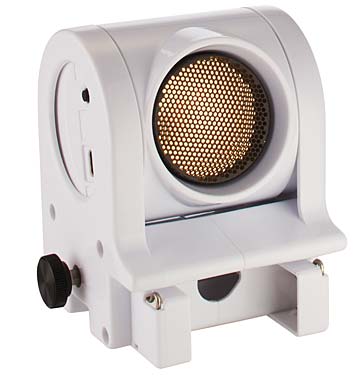 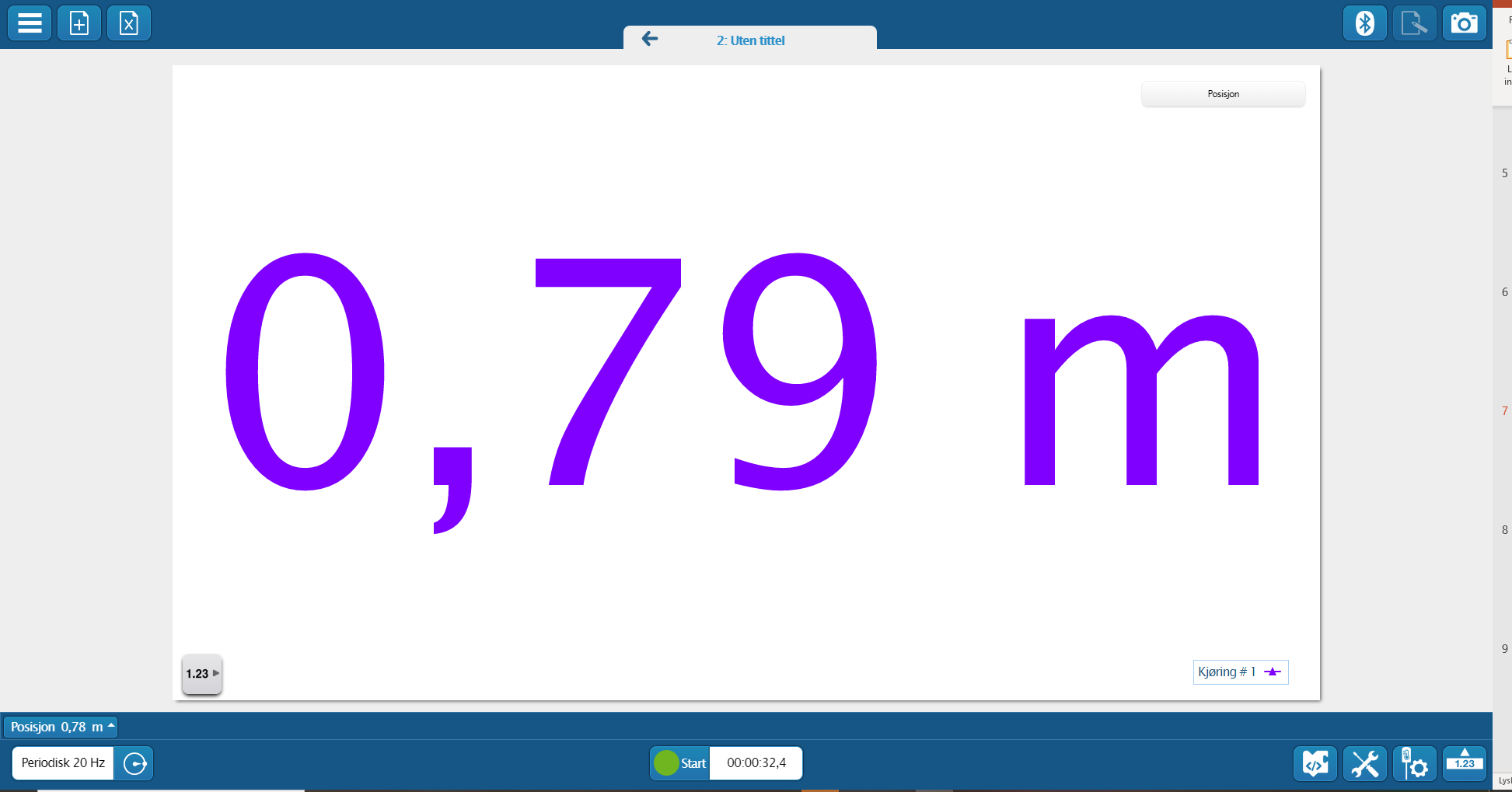 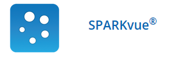 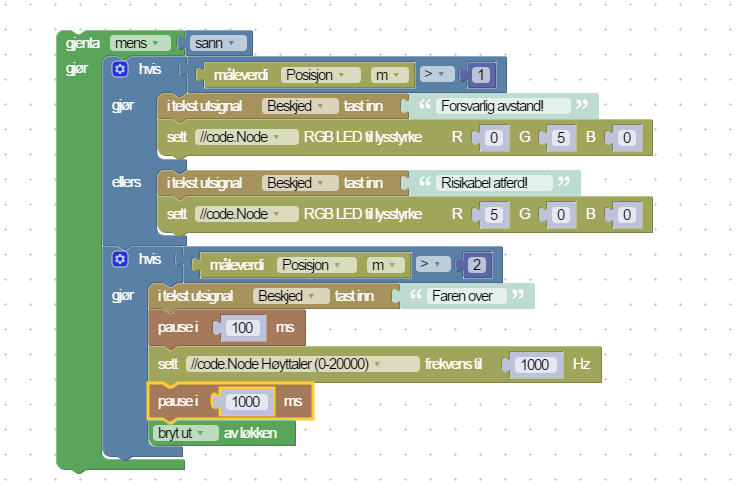 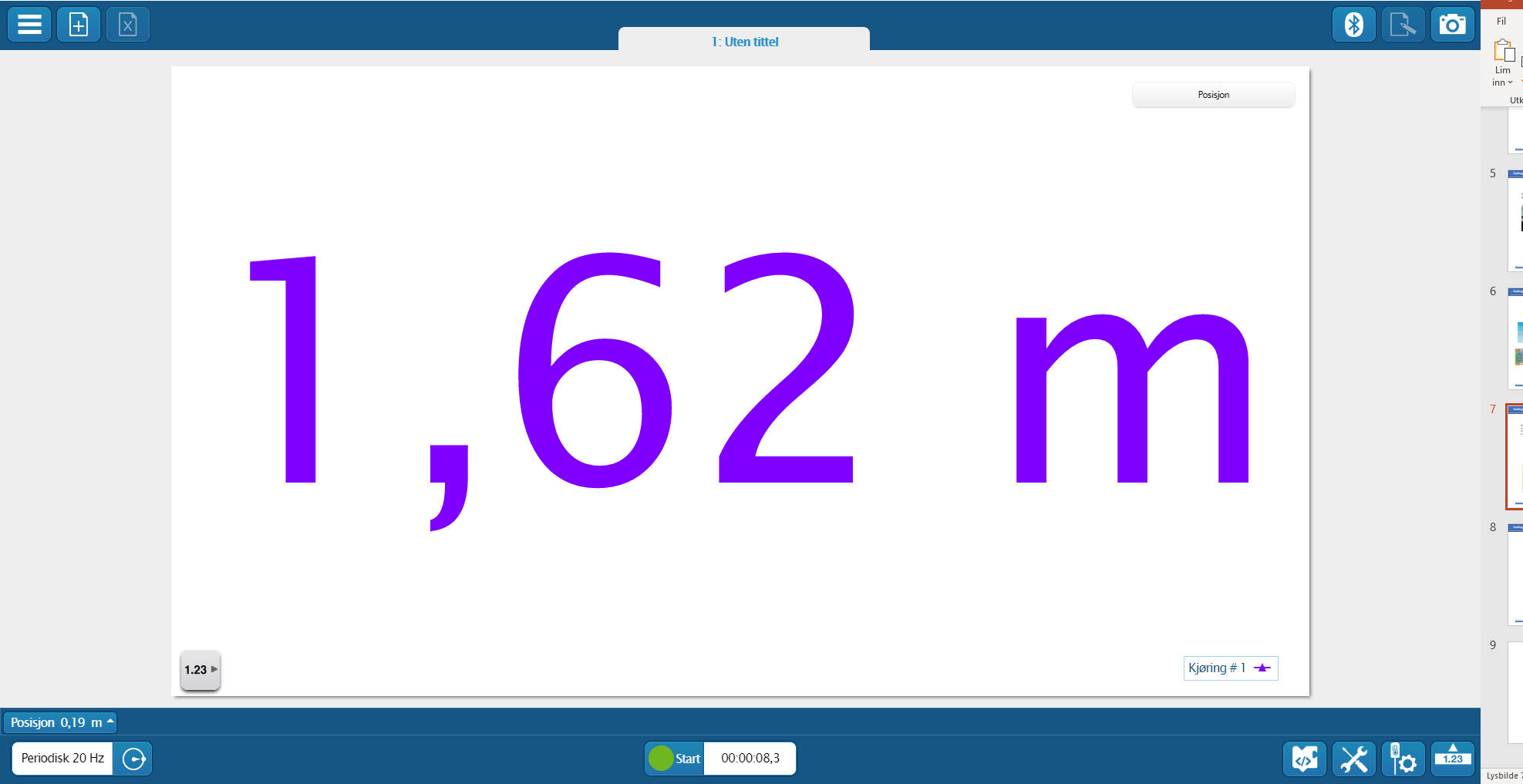 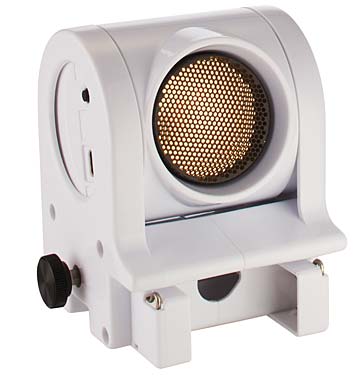 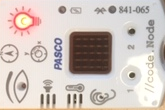 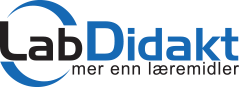 www.labdidakt.no										32885200
Koding i naturfag med PASCO
Realfagkonferansen 2020
2020  Global  Sales Meeting
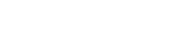 (Newtons avkjølingslov Capstone) – eksperiment – matematisk modell – algoritmisk tenkning (modell)
Oppgaven skal lære oss Newtons avkjølingslov og hvordan vi bruker regresjon til å fine en kurve som passer til forløpet. Vi skal også lære oss å forstå de ulike koeffisienter i funksjonen. Vi skal deretter ta utgangspunkt i det vi har lært til å skrive en kode som simulerer en avkjøling parallelt med at vi gjør forsøket igjen. Hvor godt følger simuleringen det reelle forløpet? Kan koden forbedres?
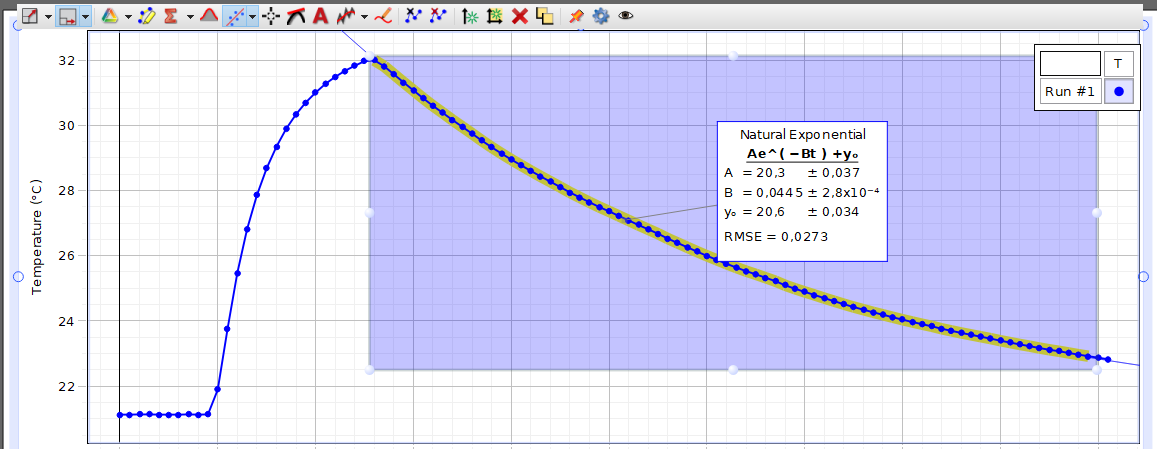 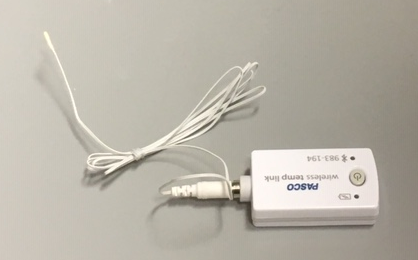 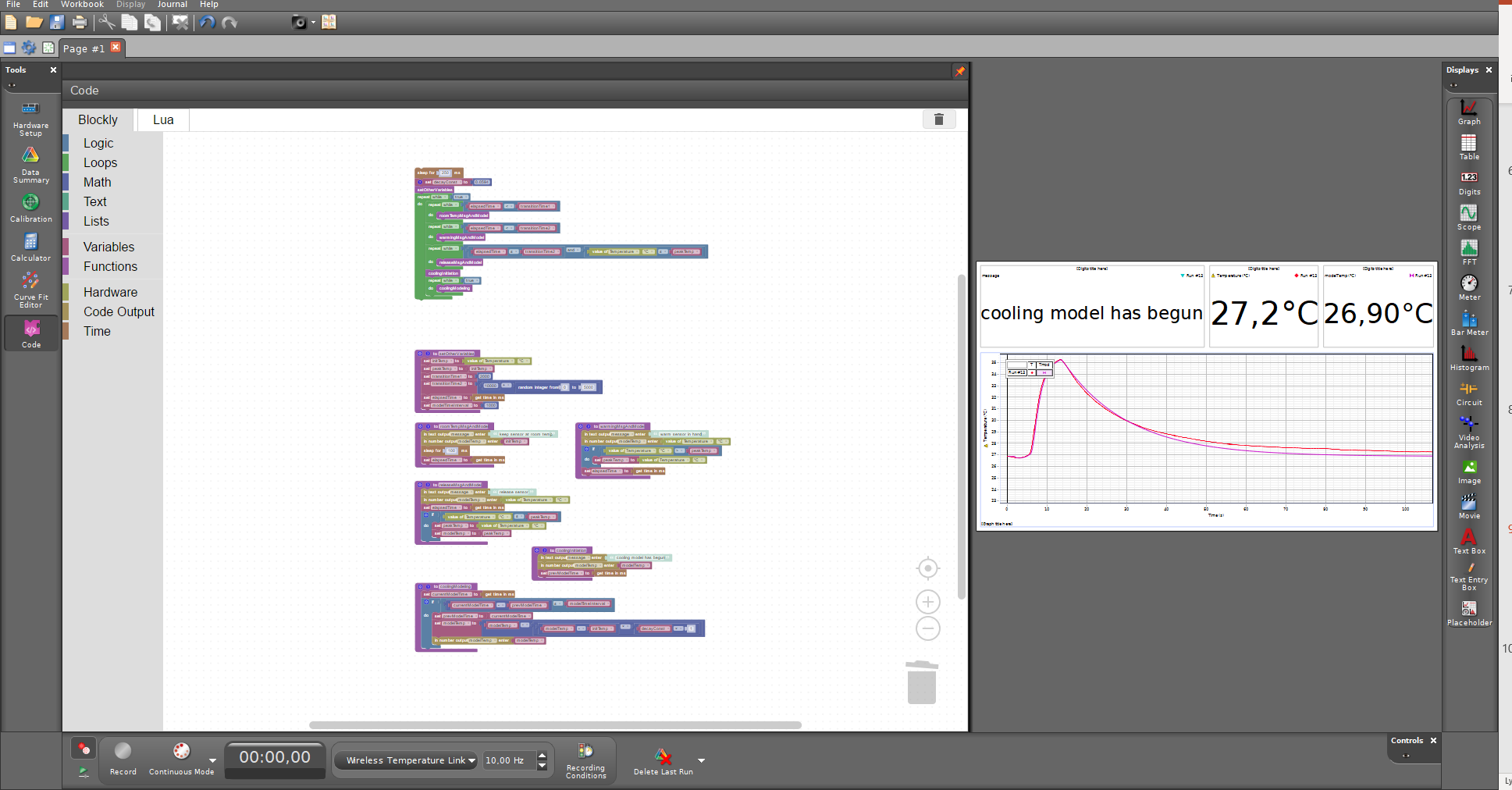 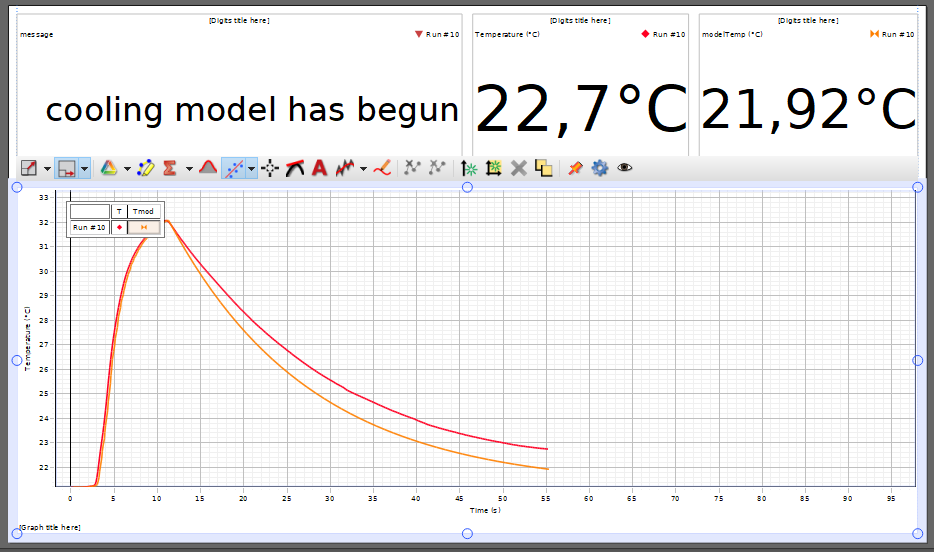 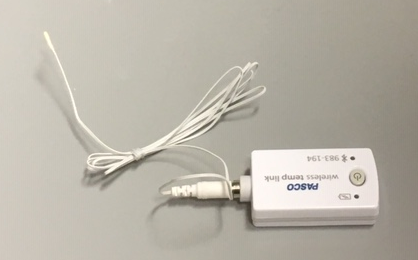 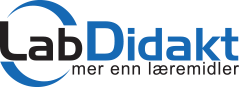 www.labdidakt.no										32885200
Koding i naturfag med PASCO
Realfagkonferansen 2020
2020  Global  Sales Meeting
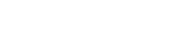 (Avstandsloven - lys – eksperiment – matematisk modell – algoritmisk tenkning
Mål lysintensiteten i forskjeller punkter, gjør en kurvetilpasning. Bruk konstantene i funksjonen til å skrive en kode som, når den kjøres, lar lyssensoren oppgi avstand til kilden.
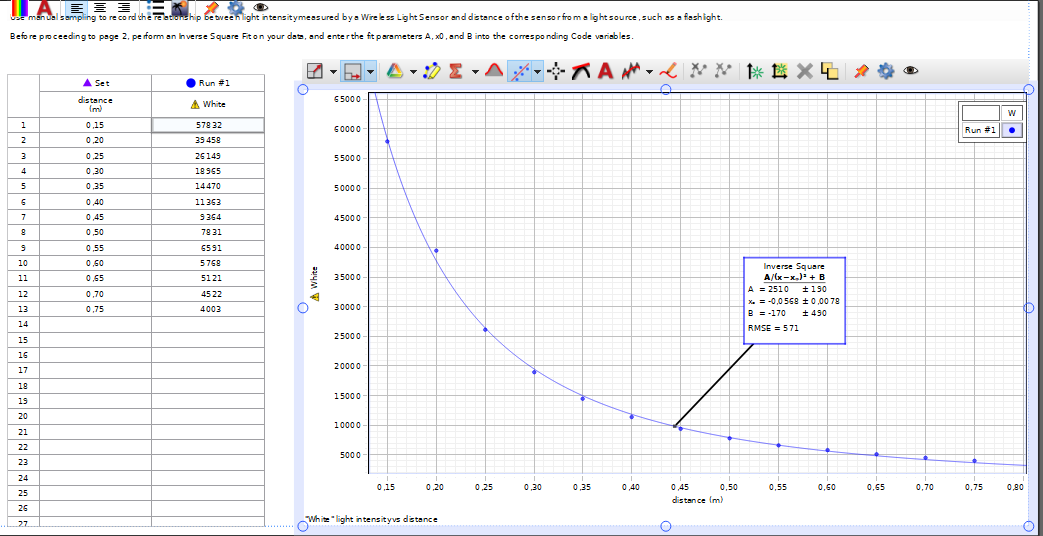 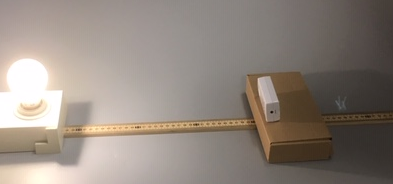 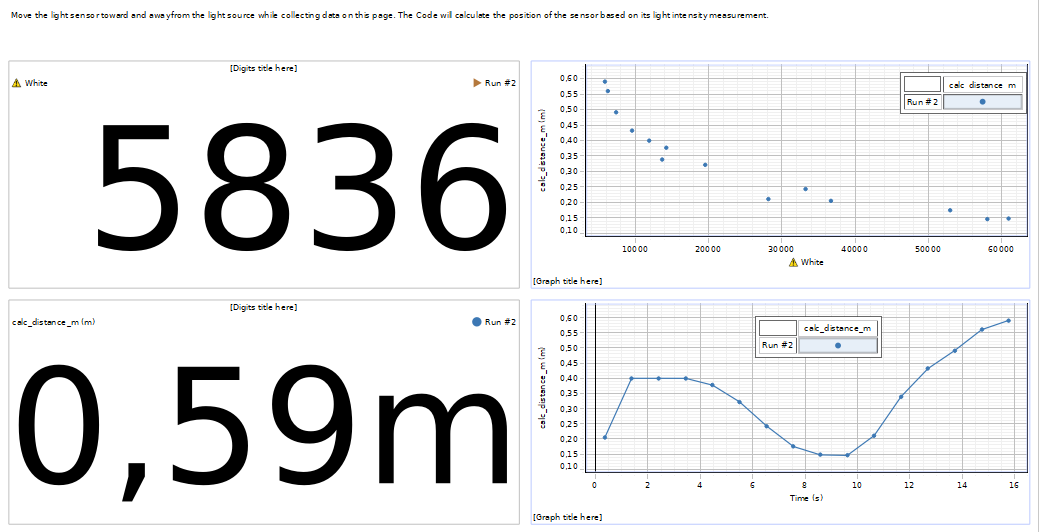 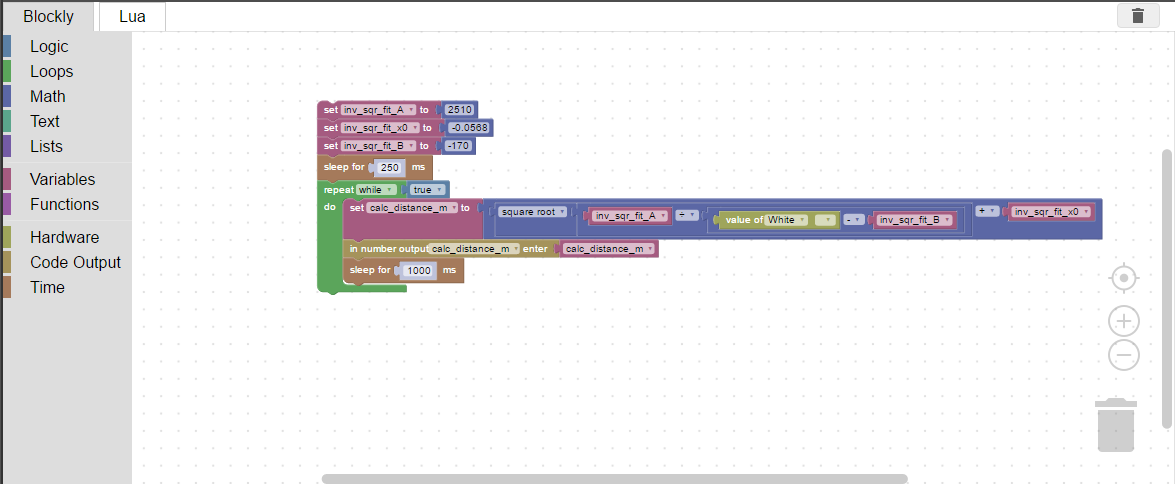 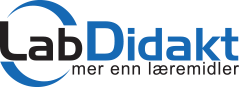 www.labdidakt.no										32885200
Koding i naturfag med PASCO
Realfagkonferansen 2020
2020  Global  Sales Meeting
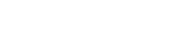 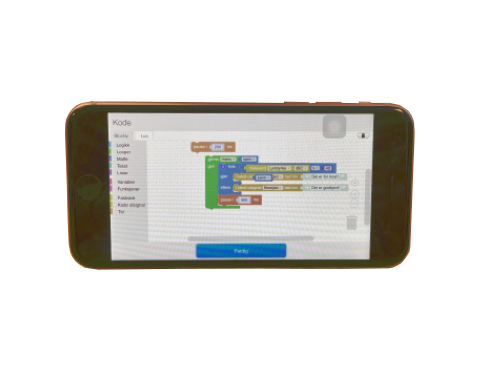 Koding kun med mobiltelefon 
Bruk telefonens innebygde sensorer for eksempel mikrofon
Last ned gratis app: SPARKvue fra Google Play eller AppStore 

Du kan med dette få telefonen til å å gi en beskjed til skjermen når lydnivået går over eller under grenser!
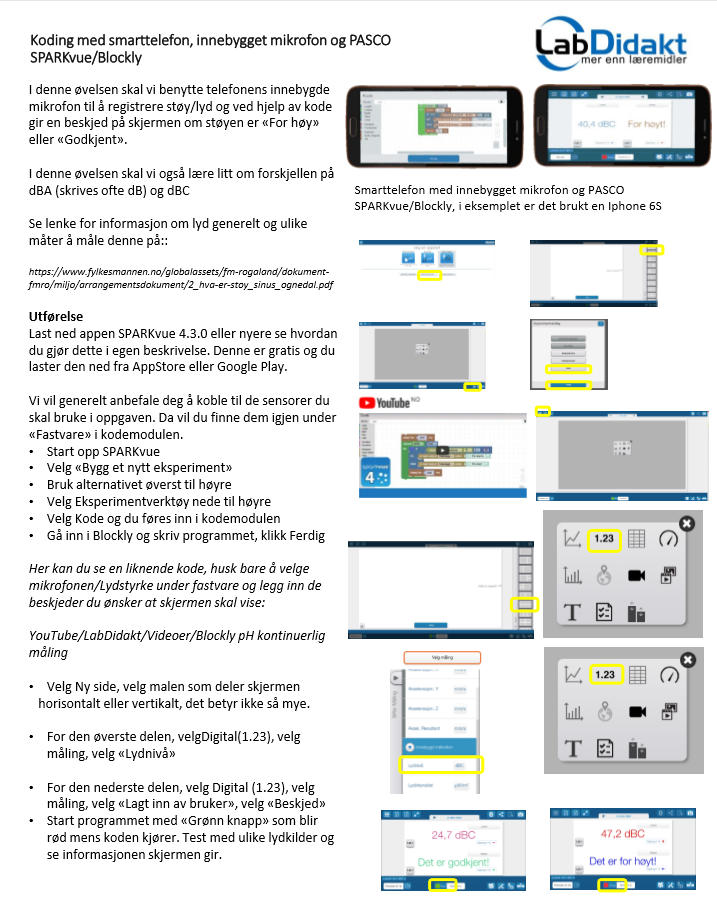 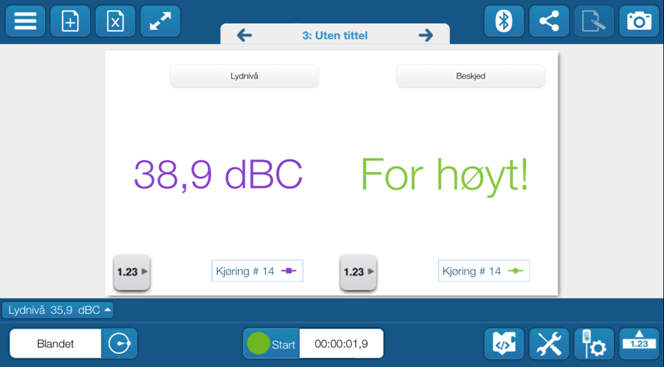 Aktivitet og SPARKvue-fil kan hentes på 
LabDidakts hjemmeside:www.labdidakt.no
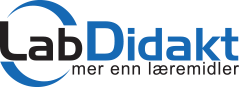 www.labdidakt.no										32885200
Koding i naturfag med PASCO
Realfagkonferansen 2020
2020  Global  Sales Meeting
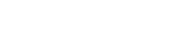 Innhold og utstyr brukt i dette webinaret: 

Koding i  skolen – forutsetninger og ambisjoner 

PASCO – et alternativ til det eksisterende tilbudet 

Utvid naturfagforsøket med koding slik at kodingen forsterker forsøket 

Koding med en temperatursensor – grunnleggende forståelse SPARKvue PS-3201 eller PS-3222, SPARKvue eller Capstone  

Koding med en temperatursensor – grunnleggende forståelse Capstone 

Koding og pH-målinger: bestem en løsning PS-3204, SPARKvue eller Capstone 

Koding og pH: finn endepunktet i en titrering PS-3204, PS-3214 SPARKvue eller Capstone 

Koding med //code.Node: Vi måler lys og slår av og på en lampe PS-3231, SPARKvue eller Capstone 

Koding med //code.Node og en bevegelsessensor – «Sosial Distansering» PS-3231 og PS-3219

Newtons avkjølingslov (Capstone) – eksperiment – matematisk analyse – algoritmisk tenkning PS-3222, SPARKvue eller Capstone 

Avstandsloven for lys (Capstone) – eksperiment-matematisk modell- algoritmisk tenkning PS-3213, SPARKvue eller Capstone 

Koding med mobiltelefon, gratis app og innebygget sensor
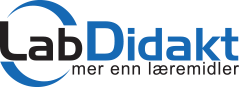 www.labdidakt.no										32885200
Koding i naturfag med PASCO
Realfagkonferansen 2020
2020  Global  Sales Meeting
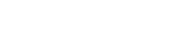 Ressurser finnes på www.labdidakt.no
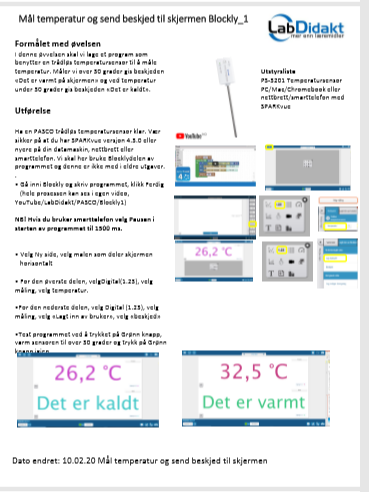 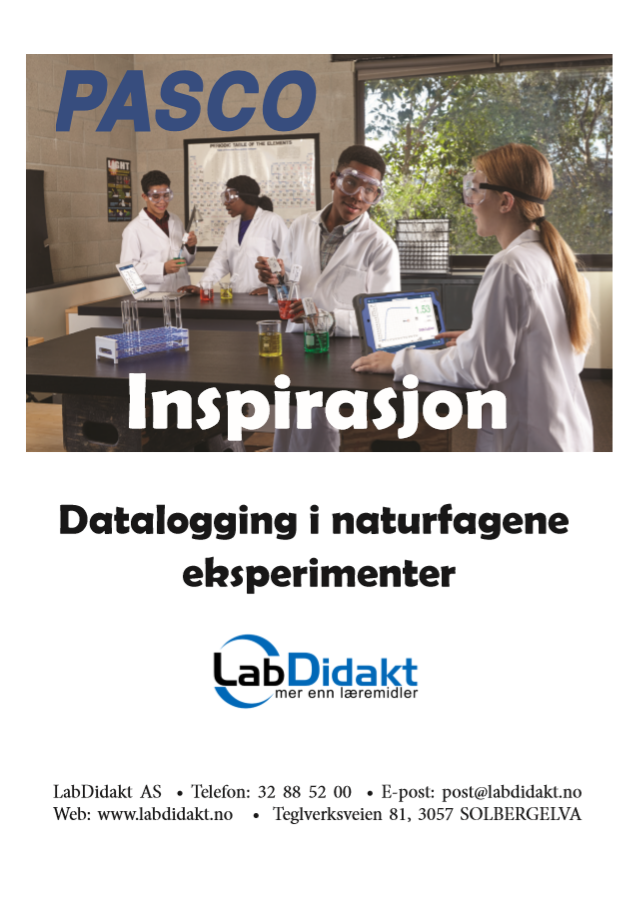 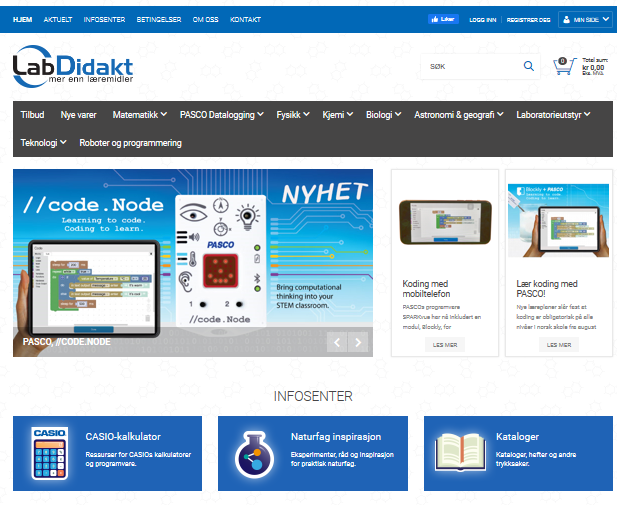 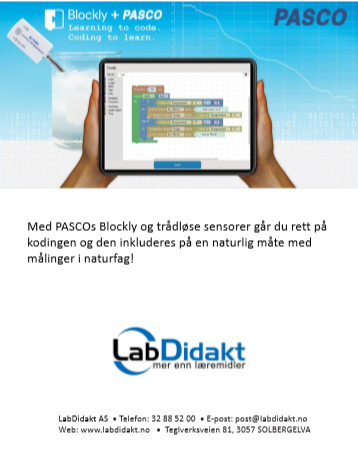 Ensides aktivitetsbeskrivelse 
SPARKvue eller Capstone-fil 
Video for koding
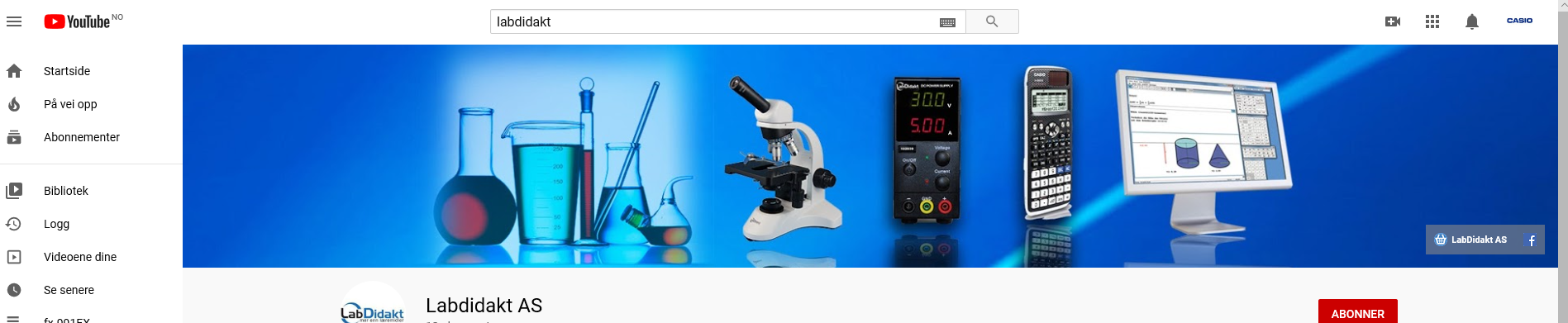 Kontakt: 
Glenn Ghose, glenn@labdidakt.no , 90577324
Erik Duhs Nilsen, erik@labdidakt.no 
eller post@labdidakt.no
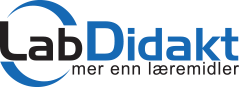 32885200